РГПУ им. А.И. Герцена
Трудности обучения лексике испанского языка в основной школе
Выполнила студентка 4 курса 
Института иностранных языков 
Мелик-Карамянц Карина Сергеевна

Научный руководитель: к.п.н., доцент Шегай Наталья Александровна
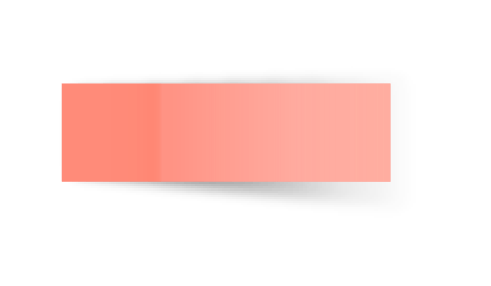 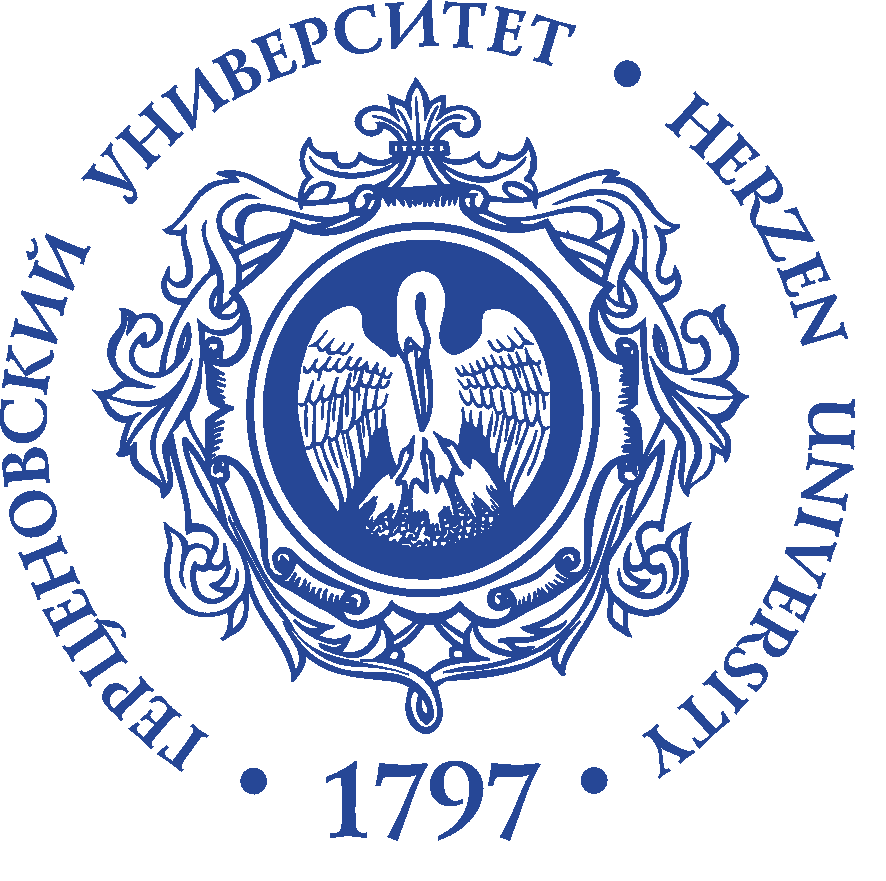 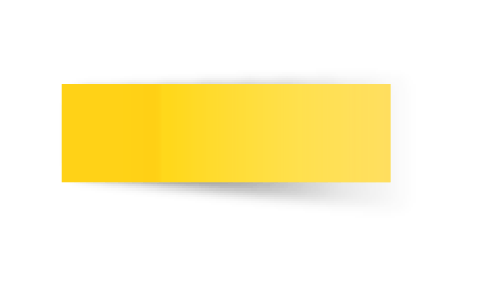 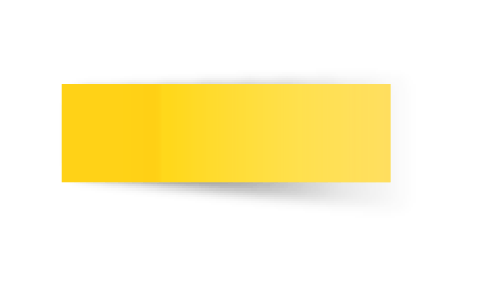 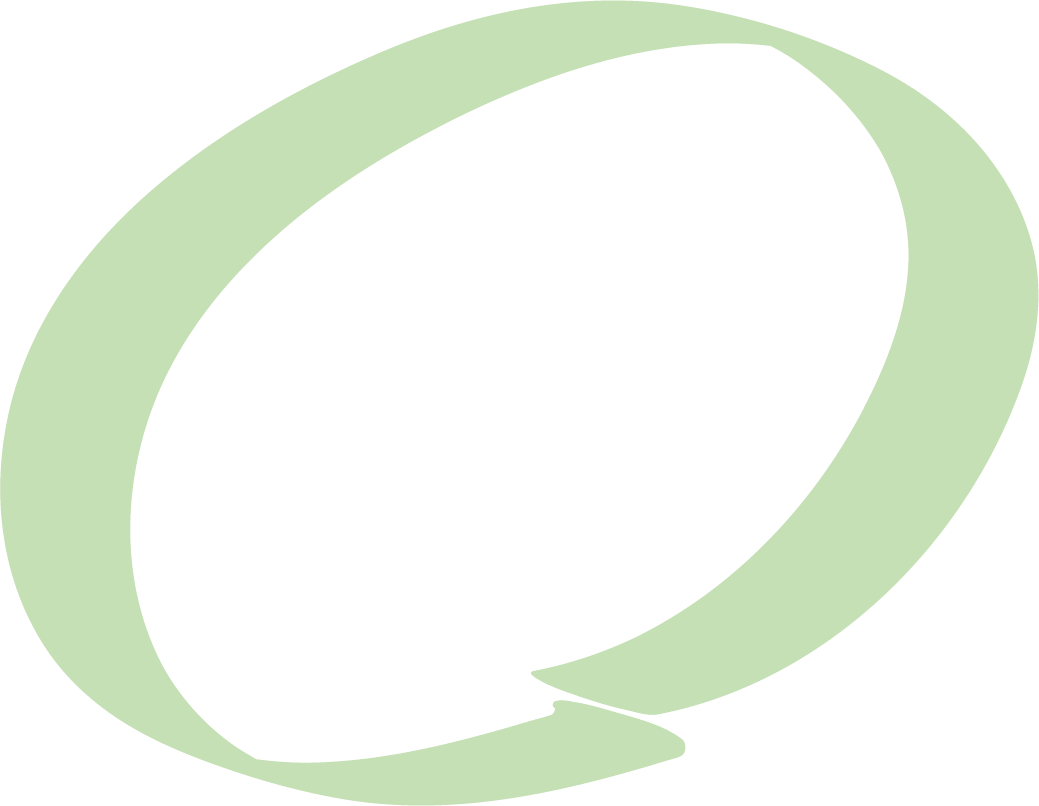 01
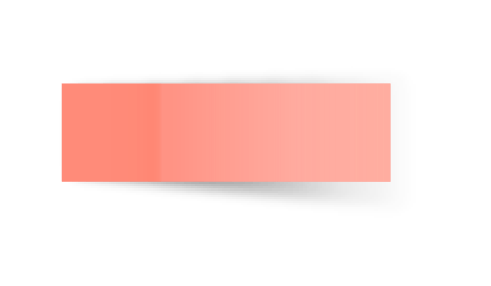 Лингвистические трудности, определяемые интерференцией в процессе обучения испанской лексике
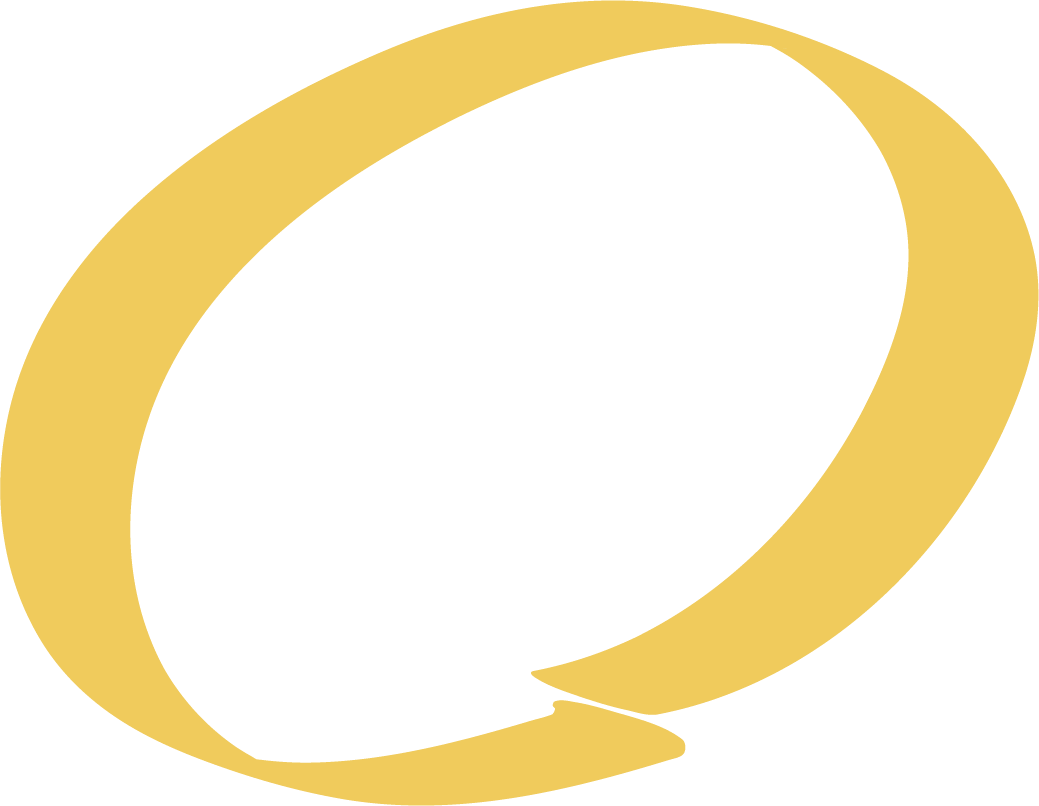 Интерференция -
“Ложные друзья переводчика”
«наложение сформированных навыков на вновь формируемые со знаком минус […]»
(словник Р.К. 
Миньяра-Белоручева)
familia  - семья (не фамилия),

fea – некрасивый (не фея),

carta – письмо (не карта),
 
cerebro – мозг (не серебро).
Лексическая интерференция
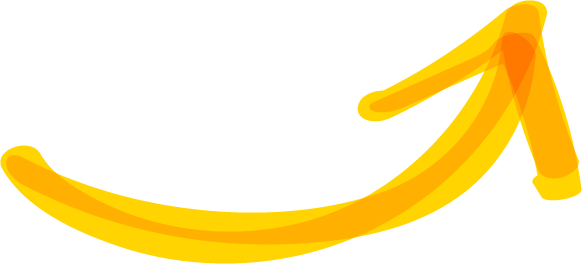 Буквализмы
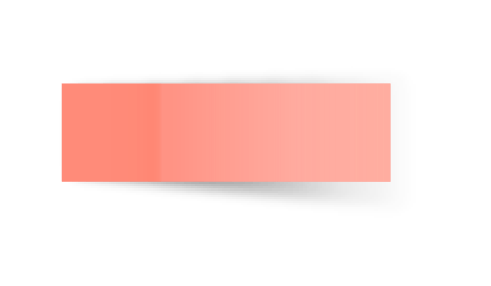 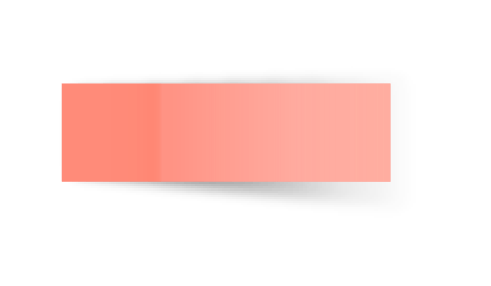 Межъязыковая интерференция
Объем значений лексических единиц в родном языке ≠ в иностранном языках
IR - идти, ехать, ходить
Ir a + инфинитив (будущее время, “собираться что-то сделать”)

Ir + герундий (постепенно развивающееся действие)
Открывать (рус.)
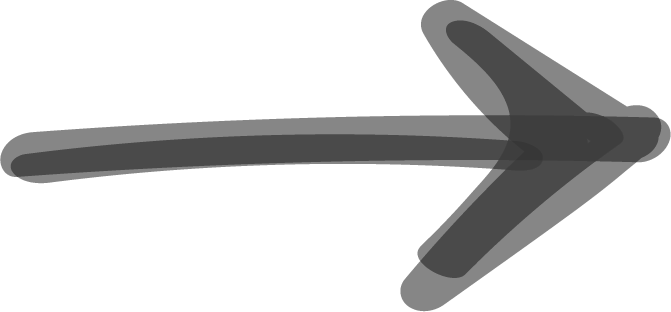 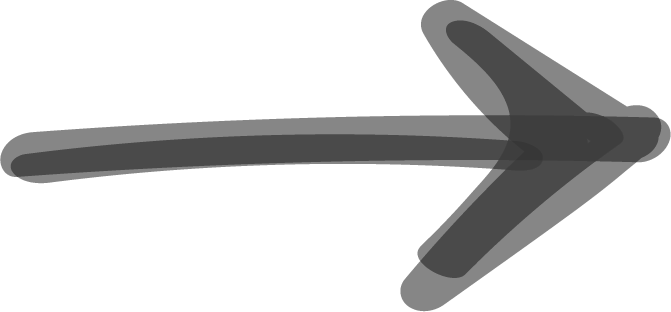 Descubrir (исп.)
Abrir (исп.)
Внутриязыковая интерференция
Ранее уже прочно сформированные навыки взаимодействуют с новыми
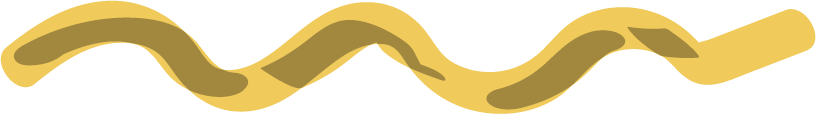 a/ha, hierba/hierva, hola/ola, vaya/baya, se/sé, tu/tú, por que/porqué, mas/más
Омофоны
совпадают в звучании, но имеют разное значение и написание
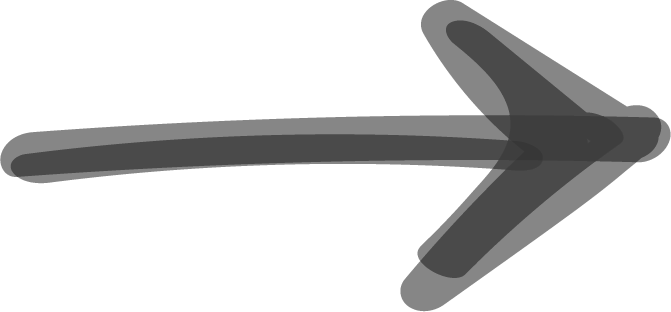 como/como, vino/vino, sal/sal, el banco («скамья» и «банк»), la muñeca («кукла» и «запястье») la llama («пламя» и «лама»)
Абсолютные (полные) омонимы
слова разного значения, но совпадающие по написанию и звучанию
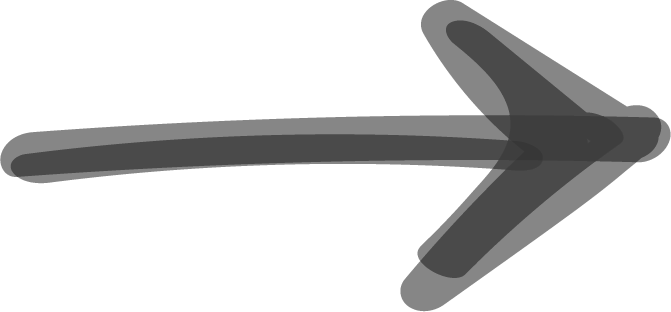 Внутриязыковая интерференция
Ранее уже прочно сформированные навыки взаимодействуют с новыми
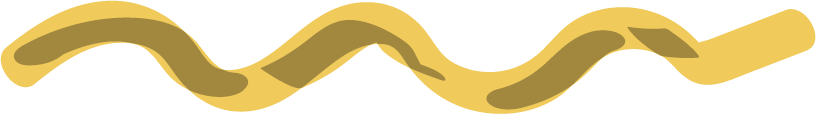 afecto/efecto, leal/legal, benéfico/beneficioso, competencia/competición, fuerza/fortaleza.
Паронимы
схожи по написанию и звучанию, различаются значением
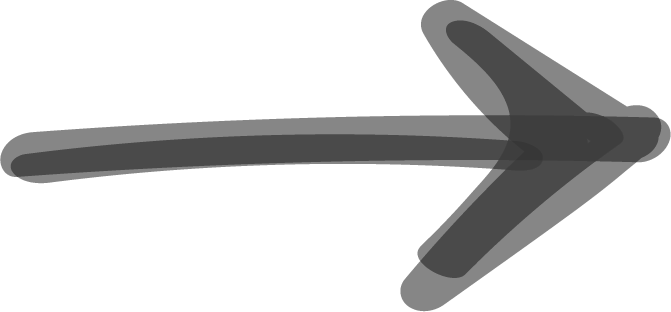 lavadora/lavavajilla, ojo/hoja, abeja/oveja, toro/torre, pero/perro
Слова, близкие по звучанию или графическому составу
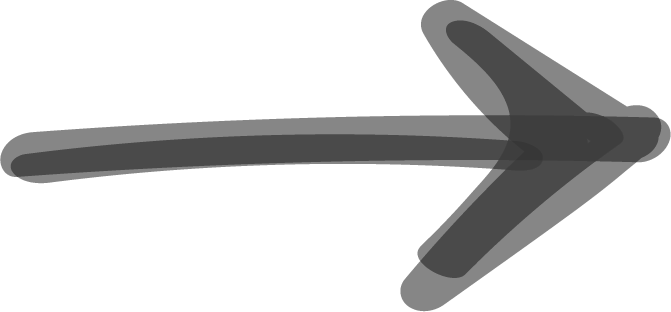 Клише и устойчивые выражения
echar una mano, ser una tumba, estar sin blanca
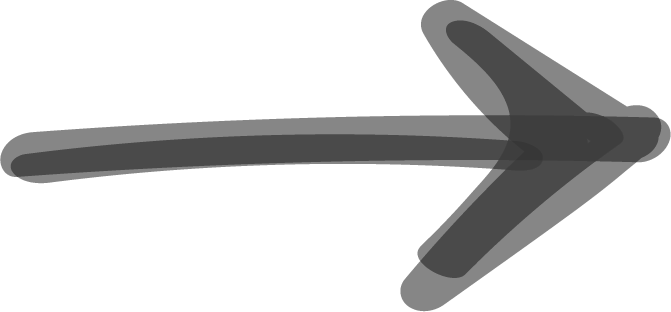 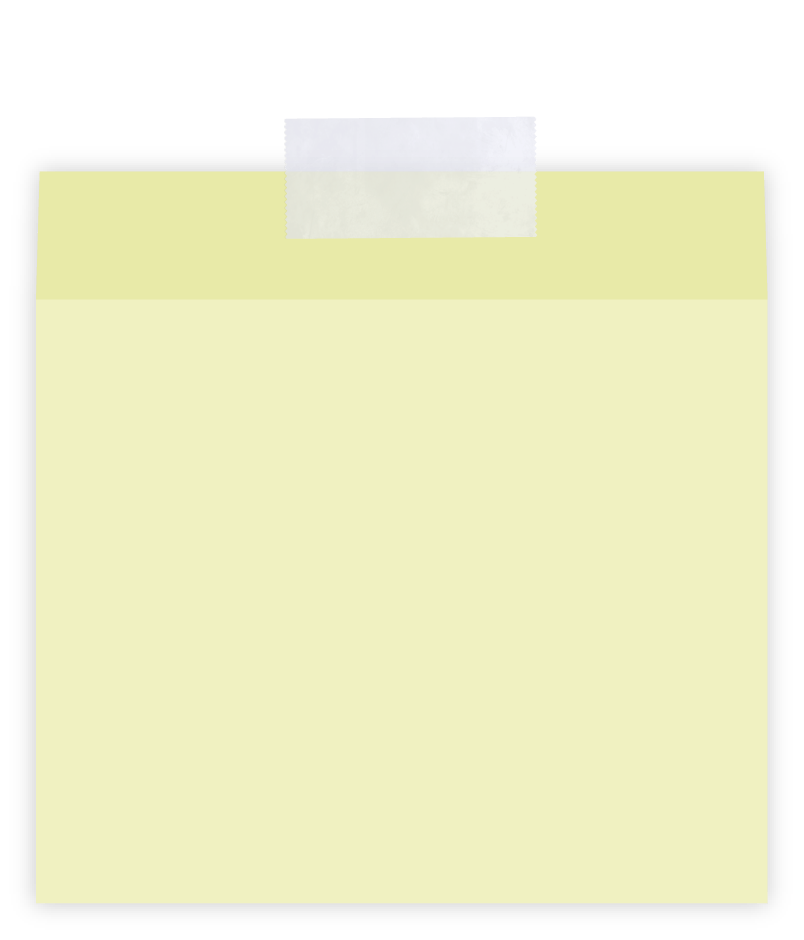 Межъязыковая лексическая интерференция   начальный уровень
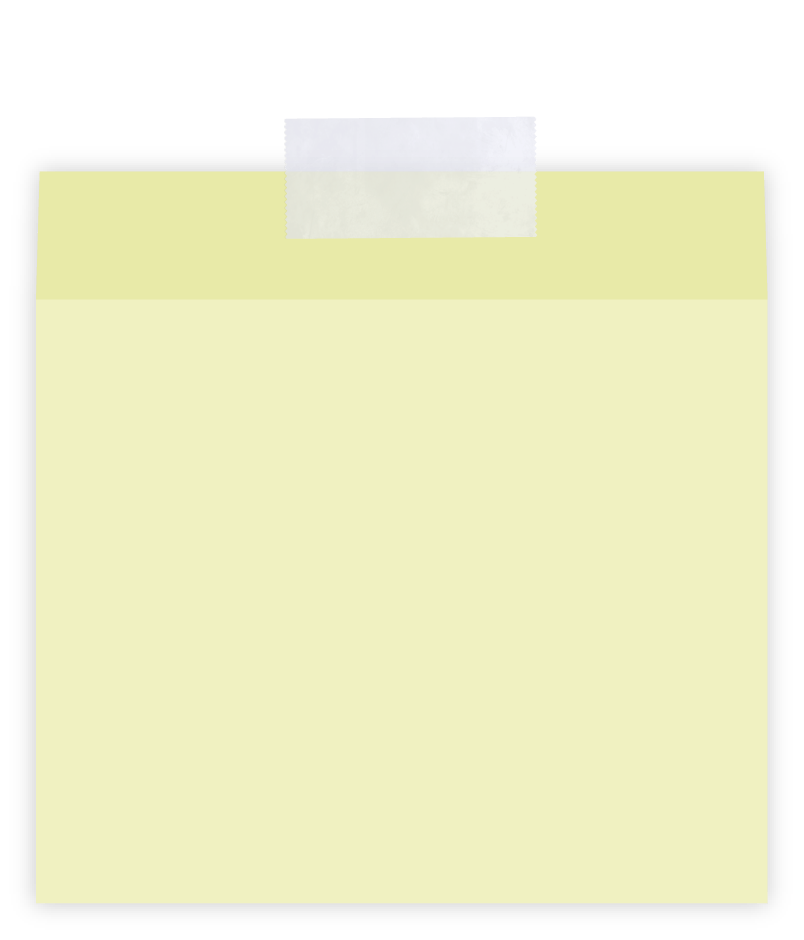 Внутриязыковая интерференция основная и старшая школа
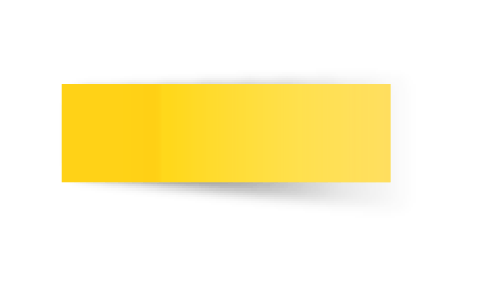 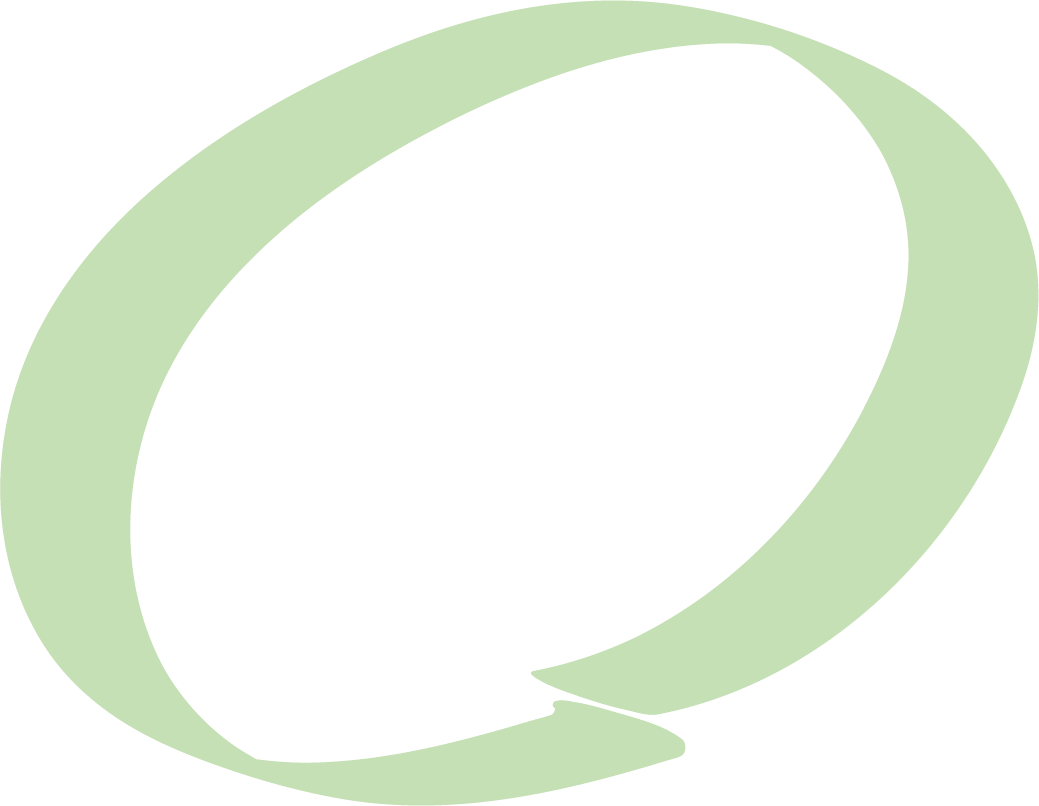 02
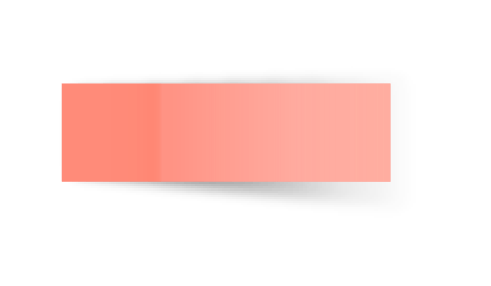 Трудности, связанные с психолого-педагогическими  и возрастными особенностями подростков
Мотивация
Мотивация достижения
работа в команде, парная работа, прием игрофикации, дифференцирование заданий и упражнений
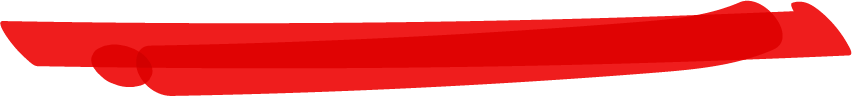 Внешняя мотивация
желание сдать экзамен или угодить своим родителям
Избирательность,
быстрая переключаемость,
критичность внимания
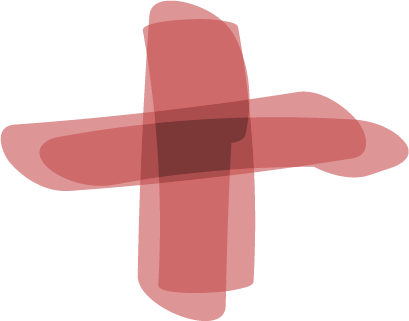 Внутренняя мотивация
разнообразные методы и приёмы обучения (продуктивные, интерактивные и творческие, нетрадиционные виды заданий)
смена видов речевой деятельности,наглядность, четкие и краткие формулировки заданий
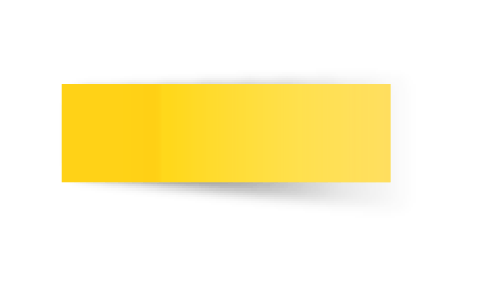 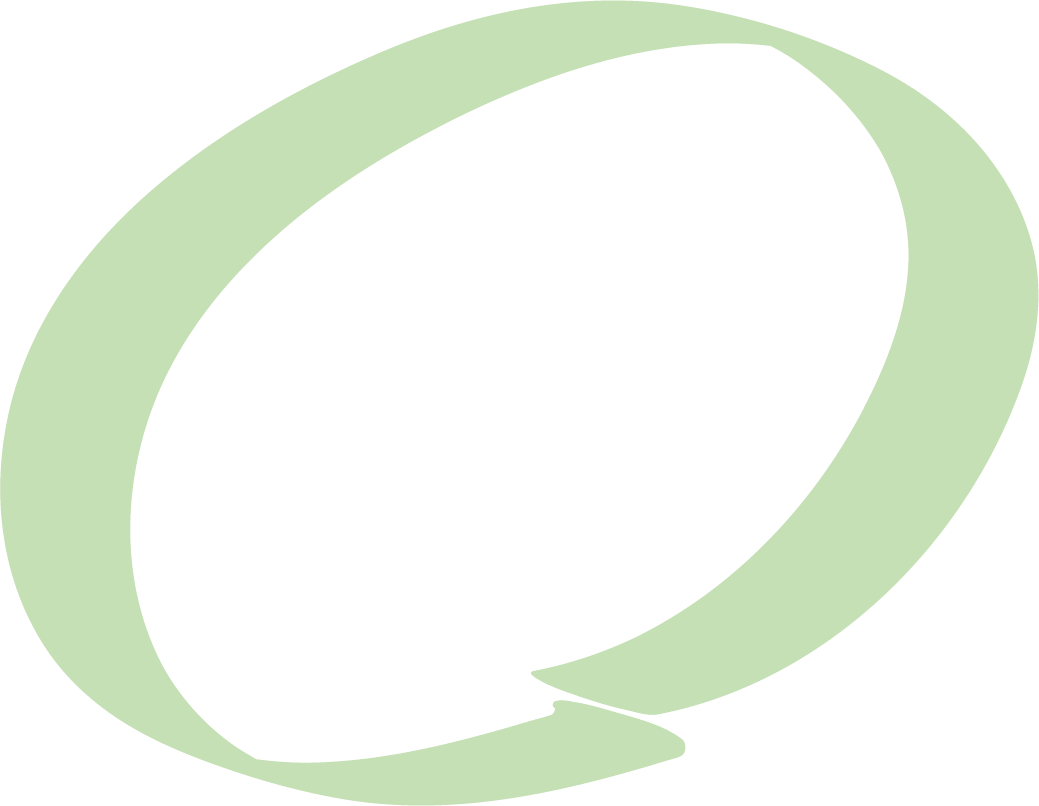 03
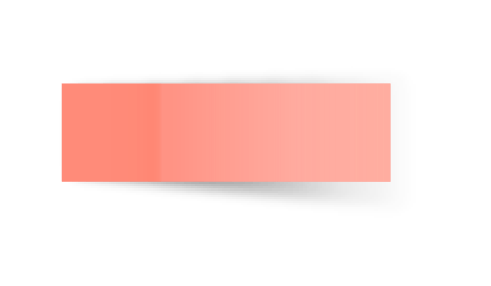 Условия обучения лексике учащихся основной школы в рамках примерных программ по иностранному языку в системе российского образования
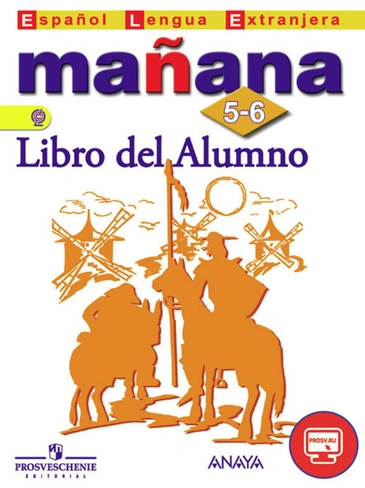 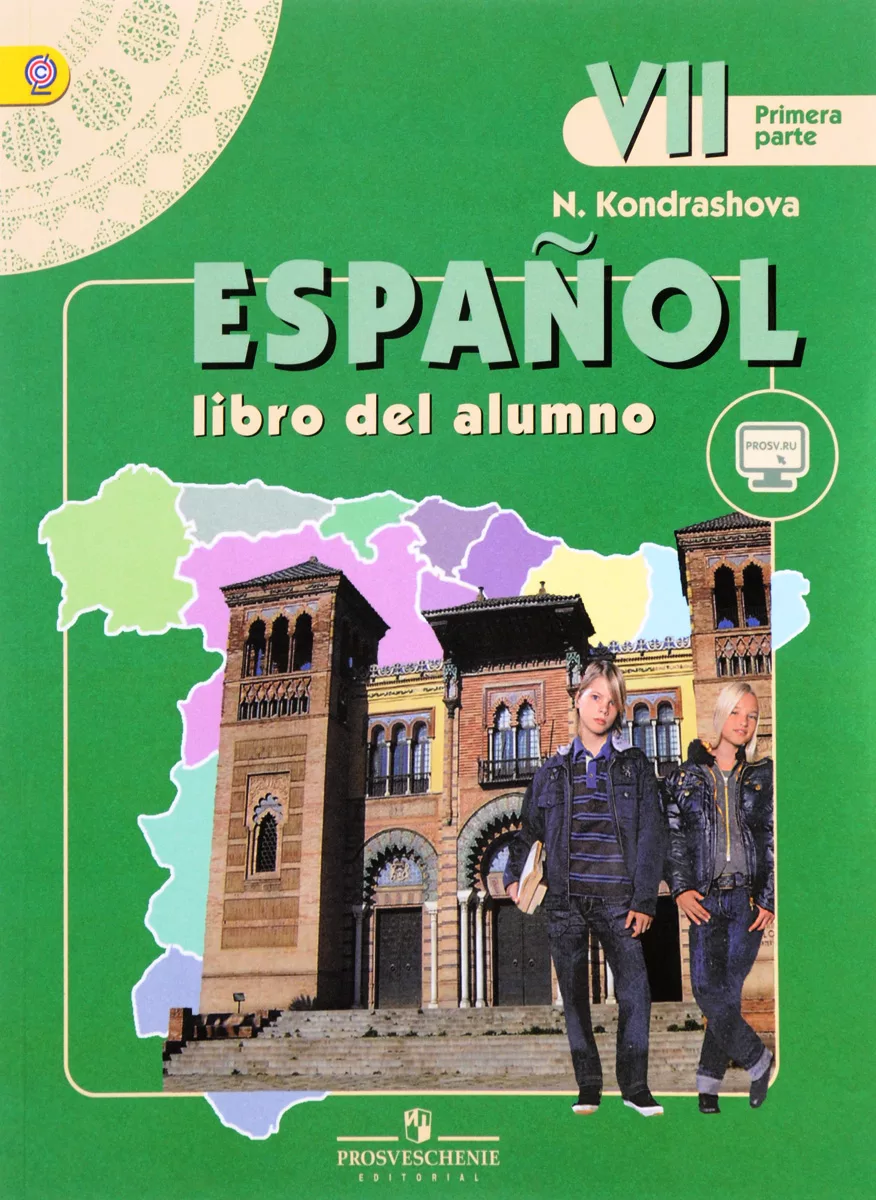 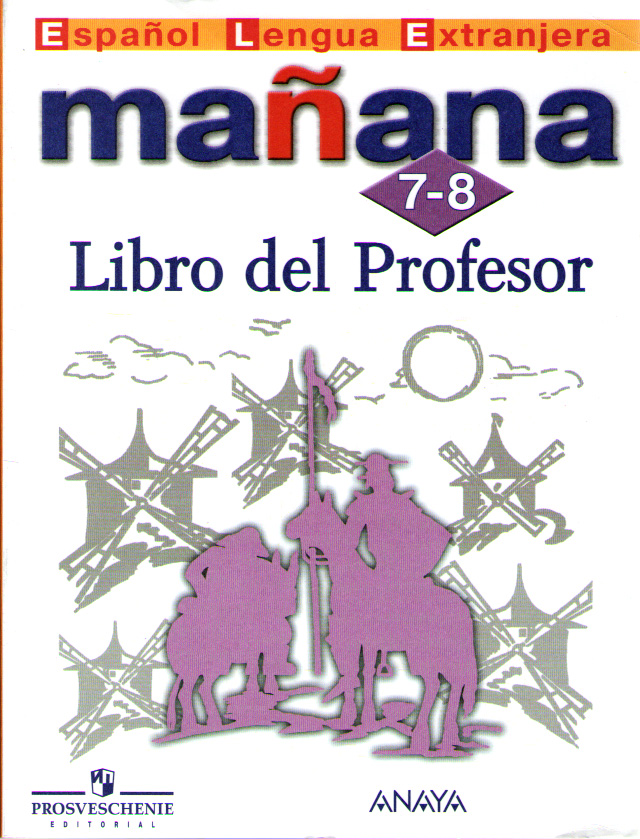 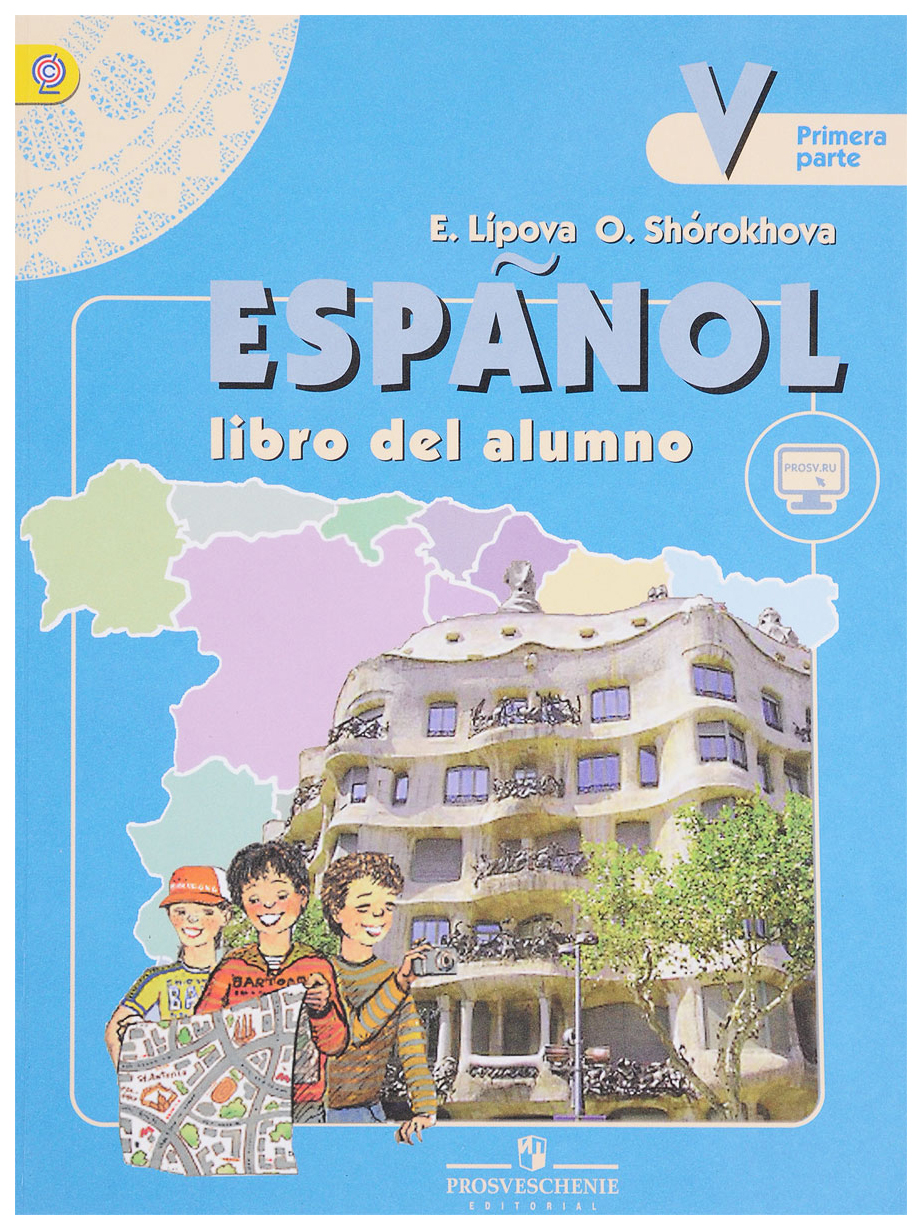 Для школ с углубленным изучением испанского языка
Испанский как второй иностранных язык
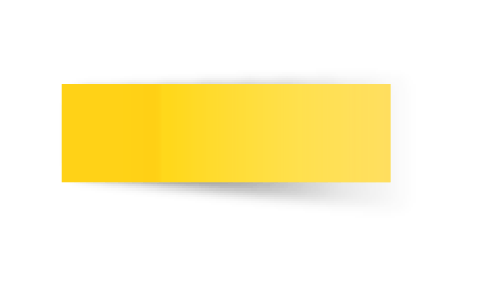 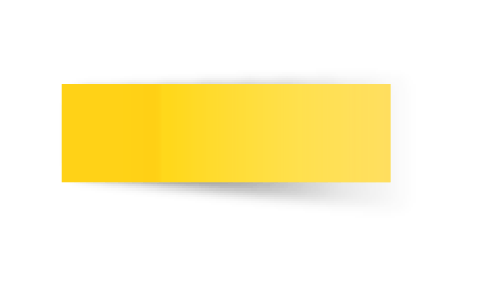 Информационно-
коммуникационные технологии
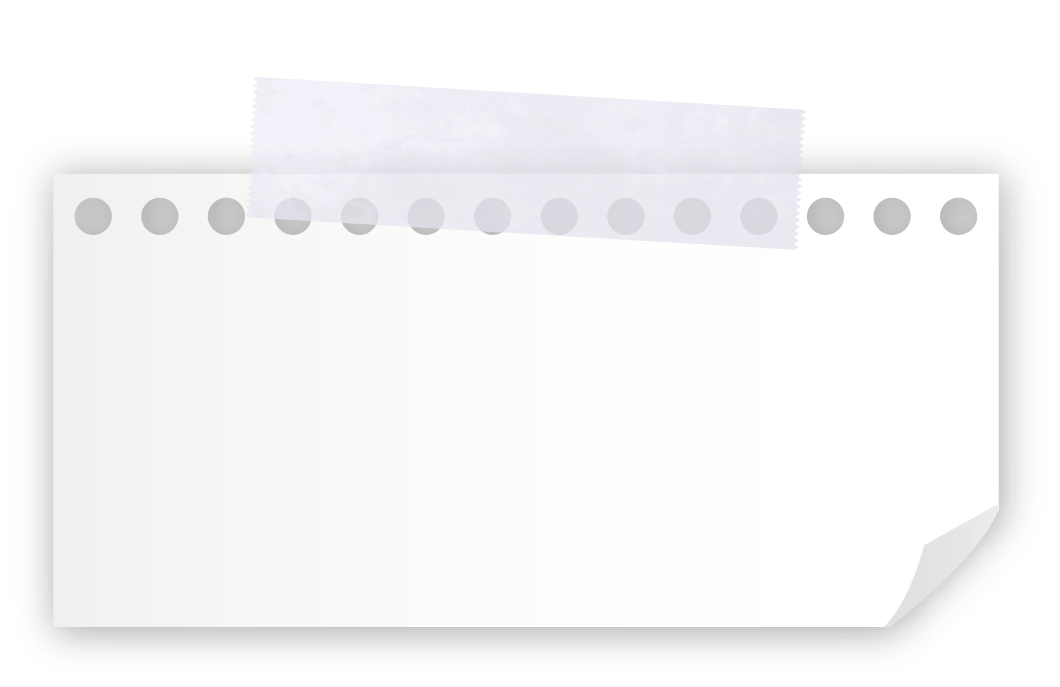 просмотр фильма с помощью проектора, выполнение заданий, семантизация лексики на основе анимационной наглядности
Цифровая трансформация педагогической модели в российских школах
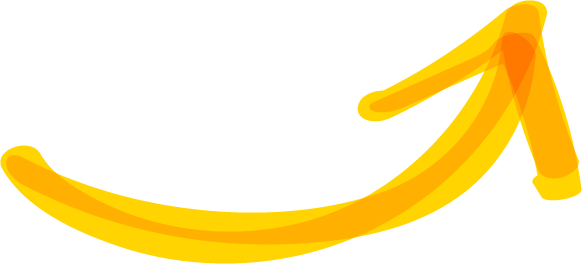 нехватка бюджета, нежелание выходить из зоны комфорта
Интеграция средств ИКТ как инструмент обучения
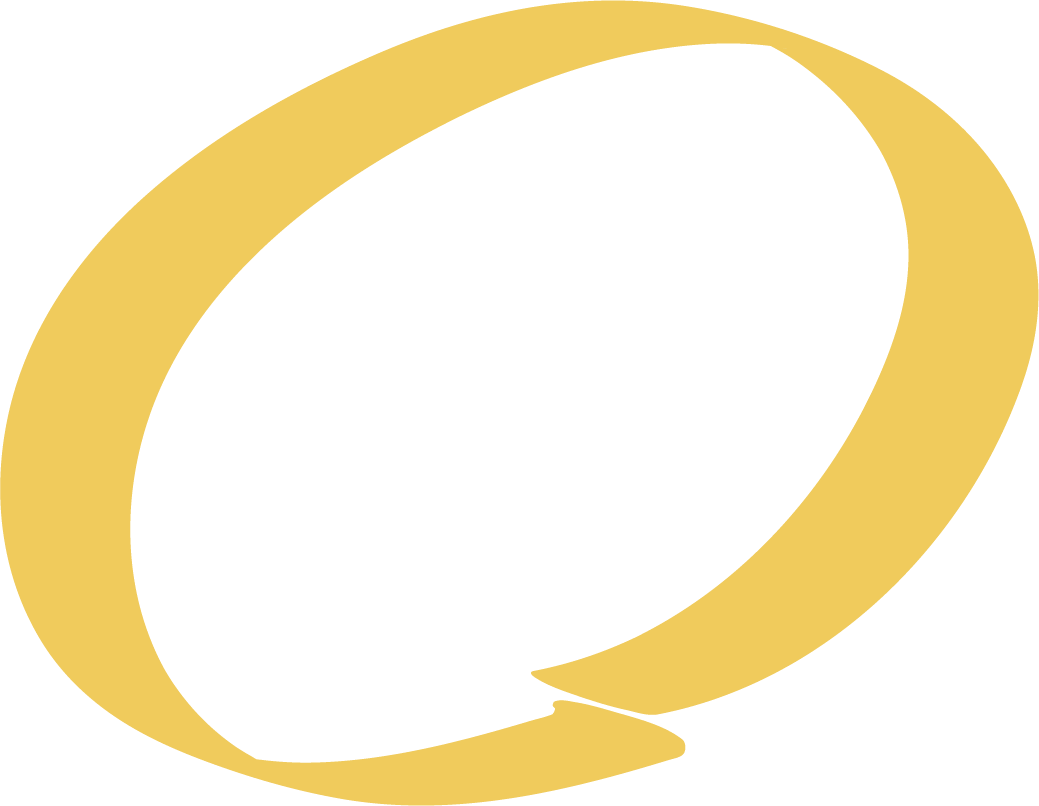 Классификация средств ИКТ
По решаемым педагогическим задачам:

средства, обеспечивающие базовую подготовку;
3) вспомогательные средства;
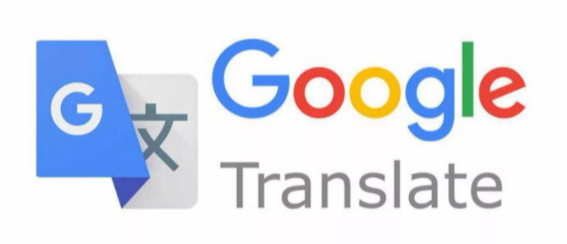 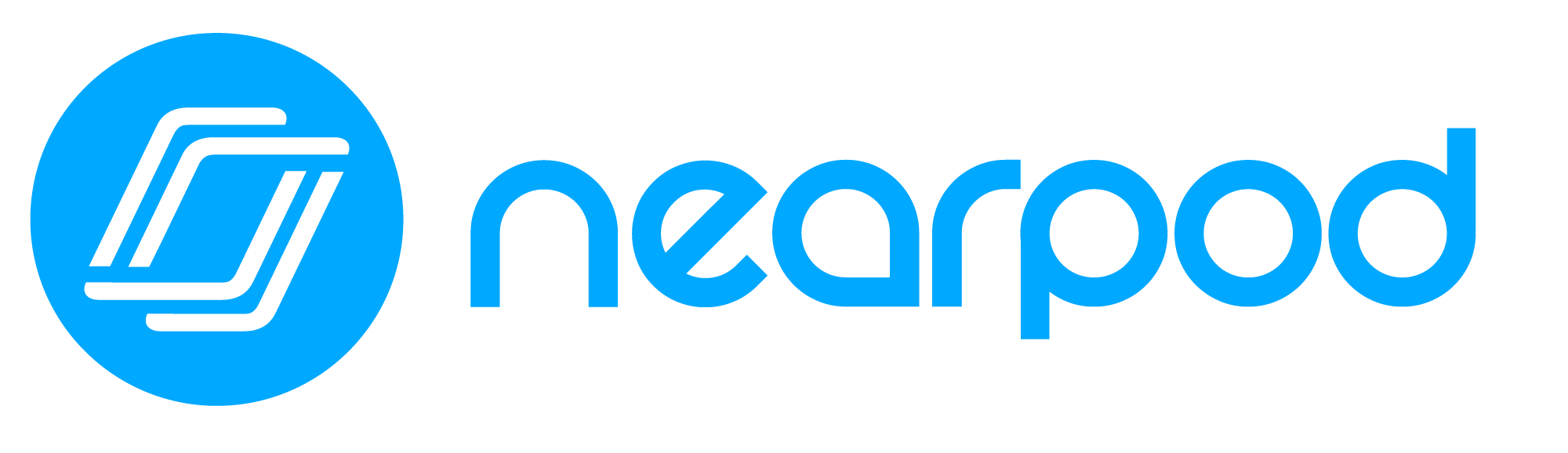 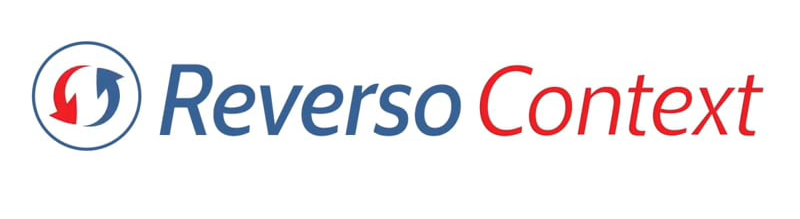 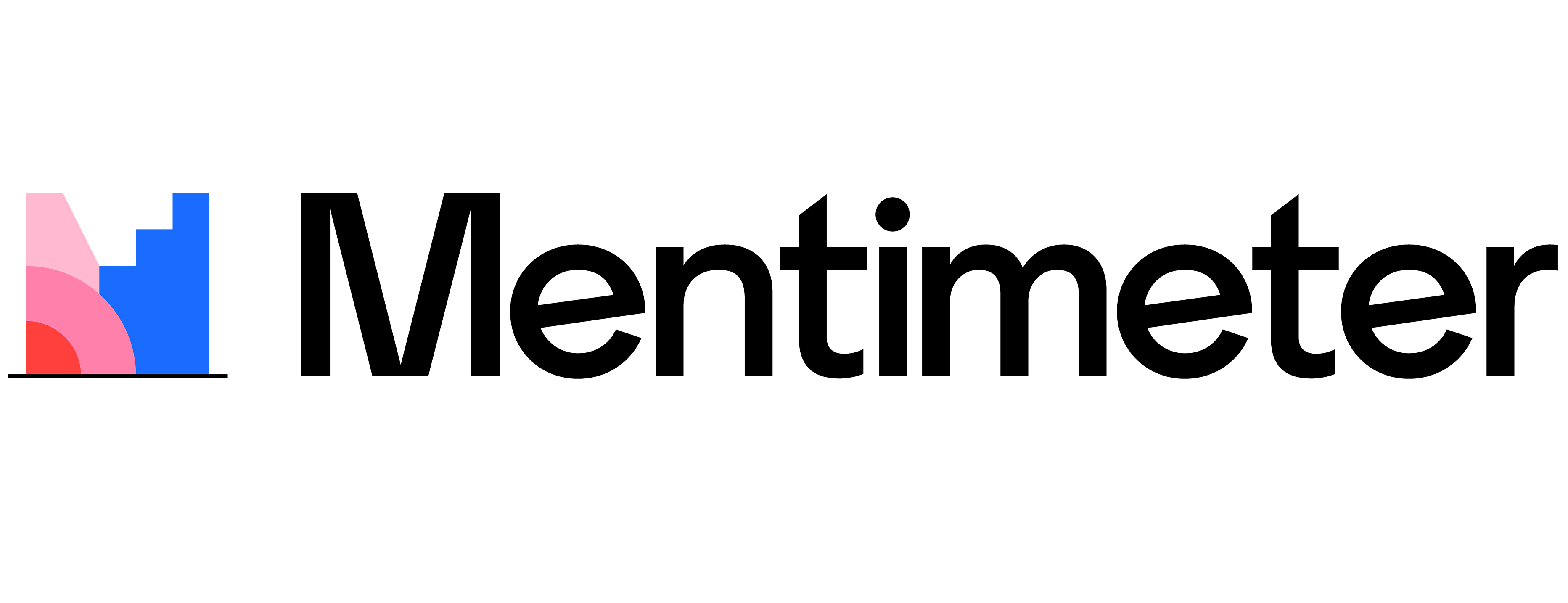 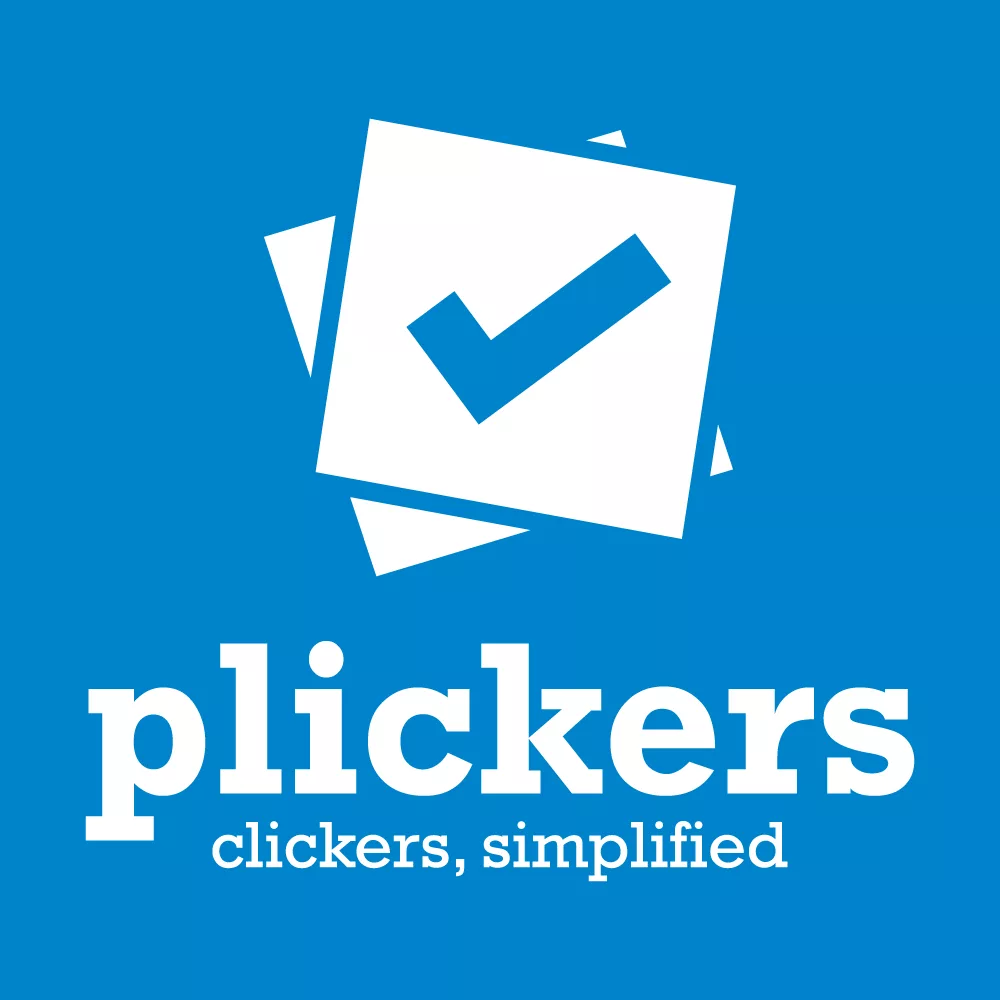 4) комплексные средства.
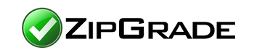 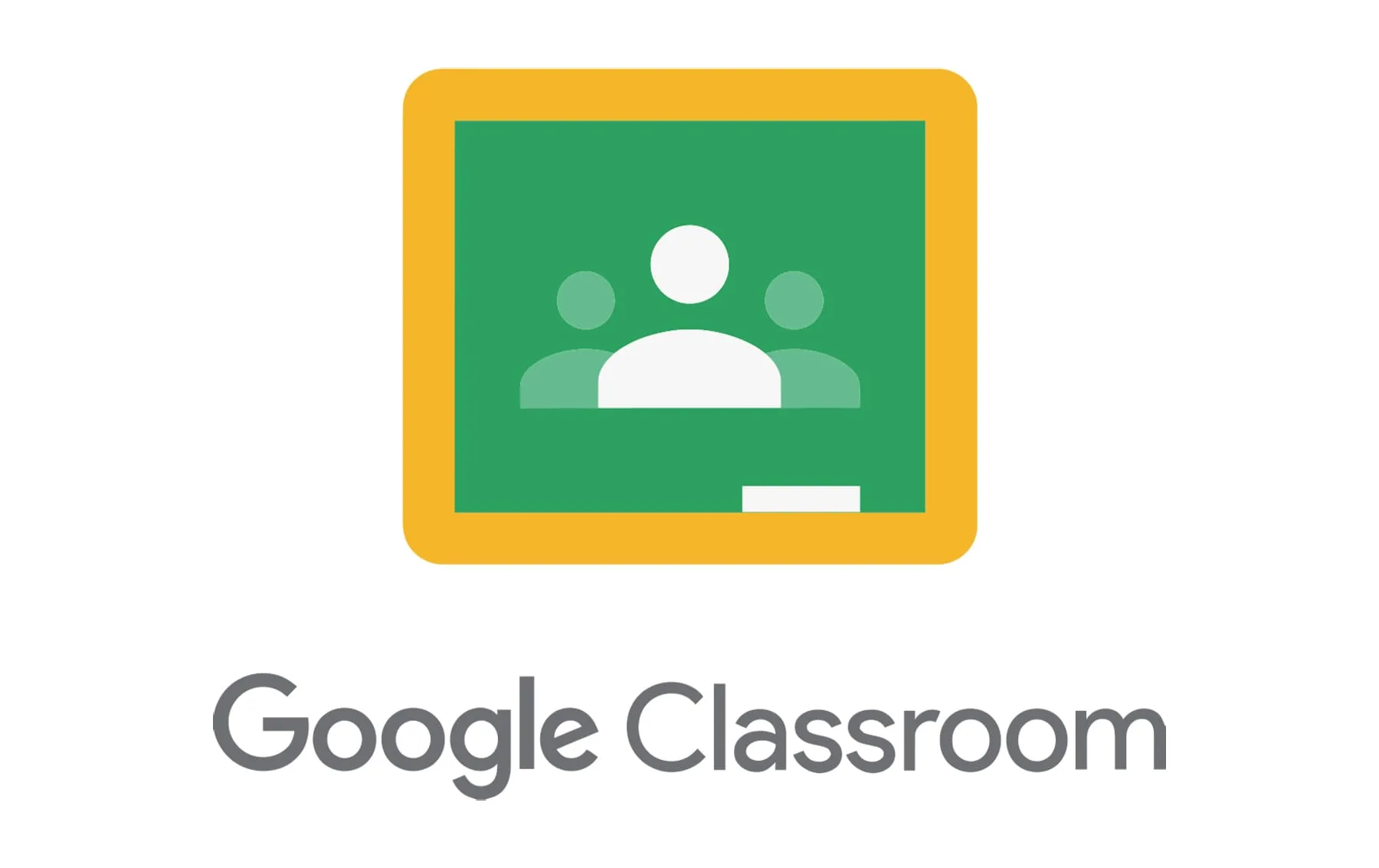 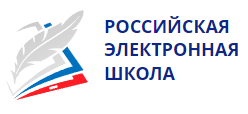 2) средства практической подготовки;
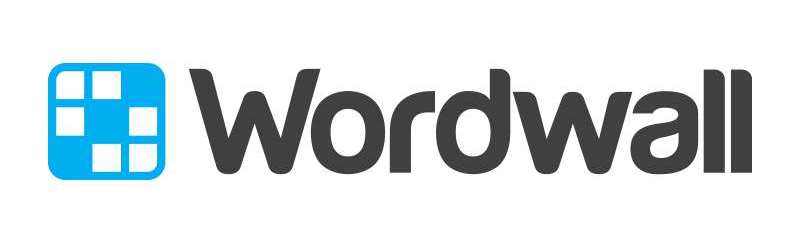 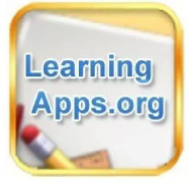 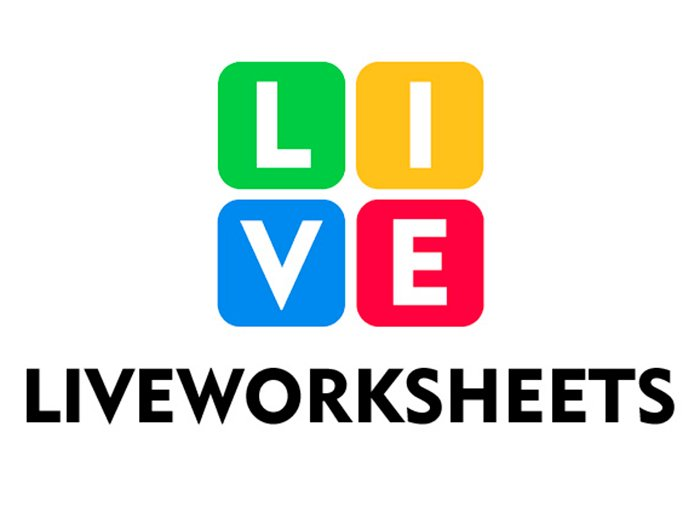 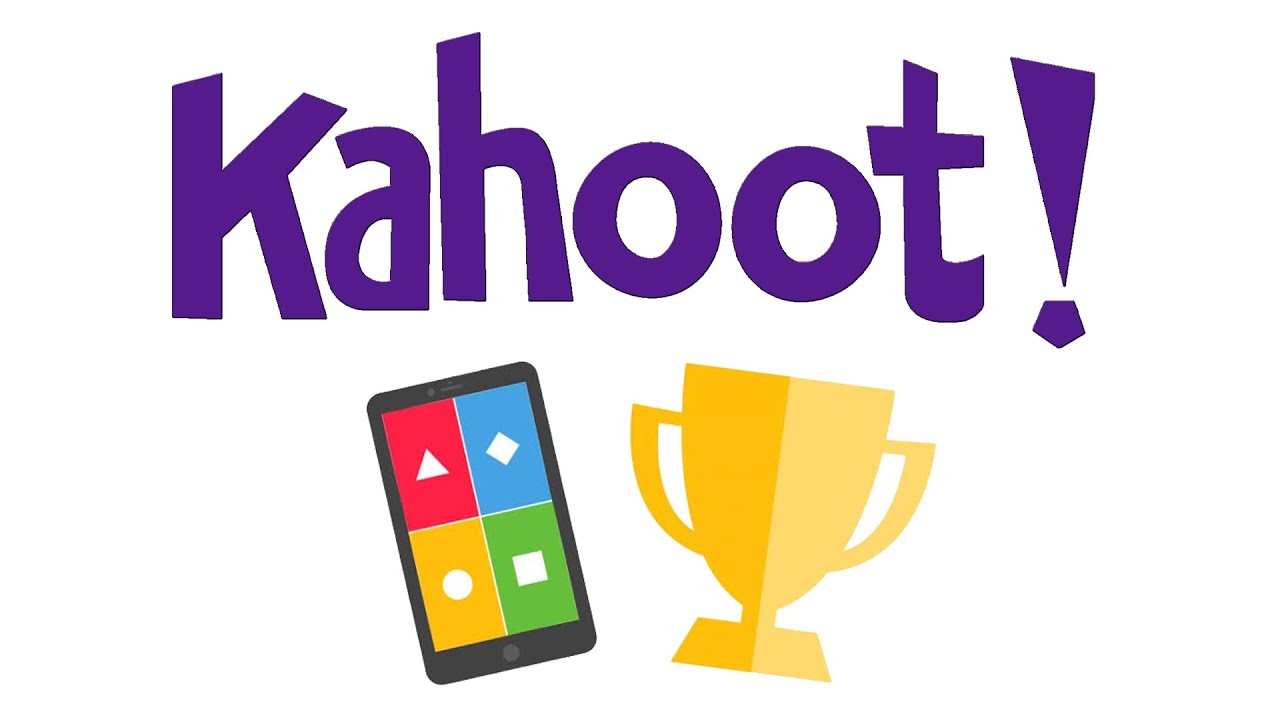 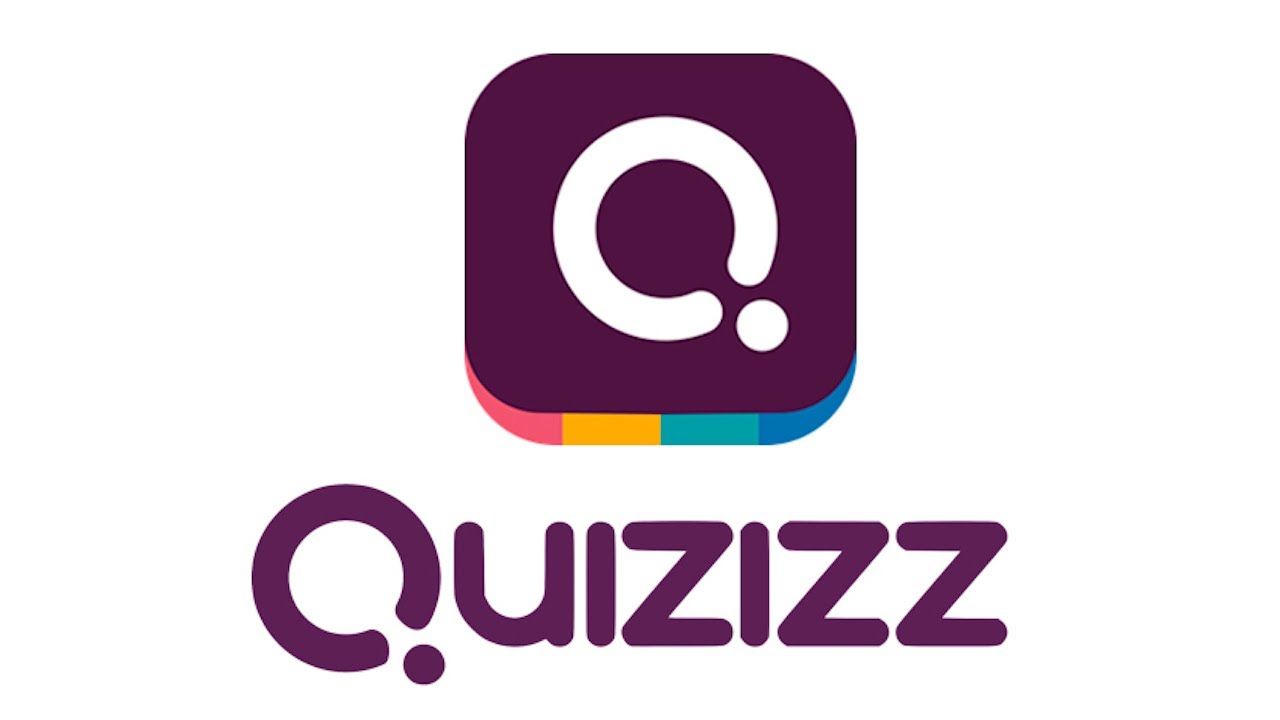 Классификация средств ИКТ
По типу информации:

с текстовой информацией;

с визуальной информацией;





с аудиоинформацией;

с аудио- и видеоинформацией.
По функциям в организации образовательного процесса:

информационно-обучающие;

интерактивные;





поисковые.
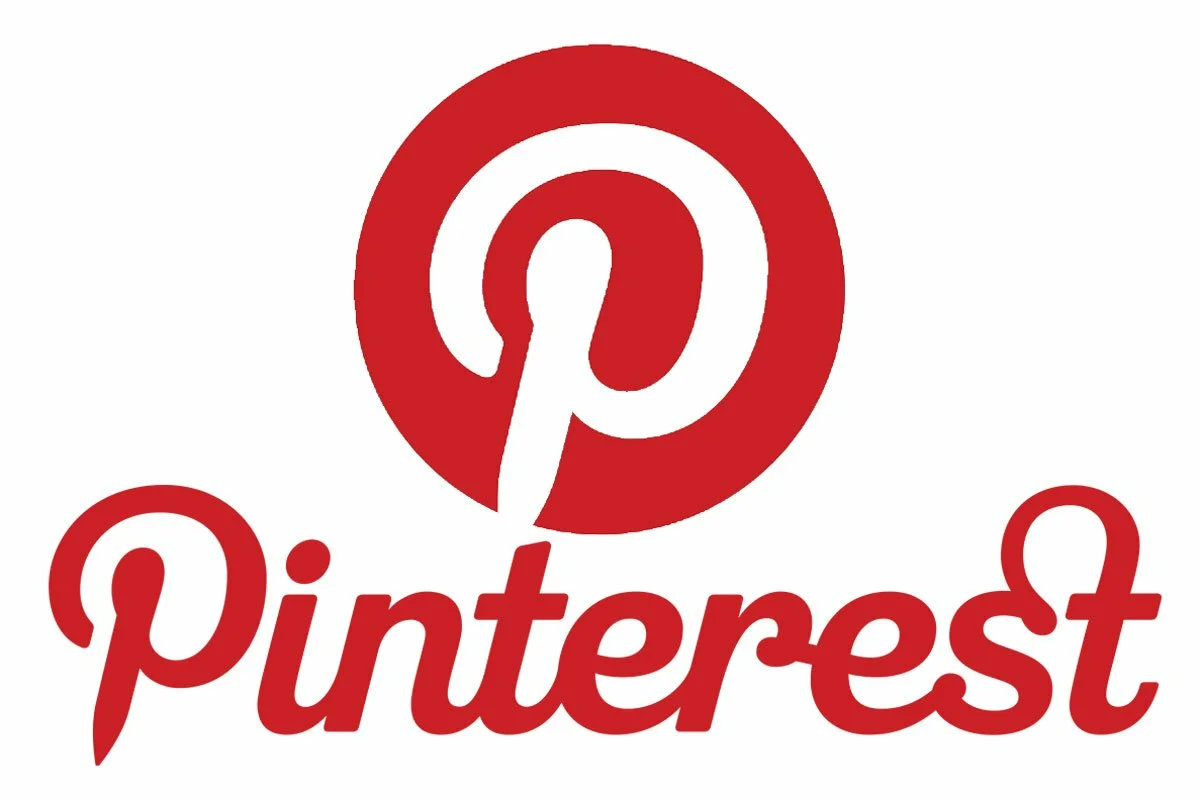 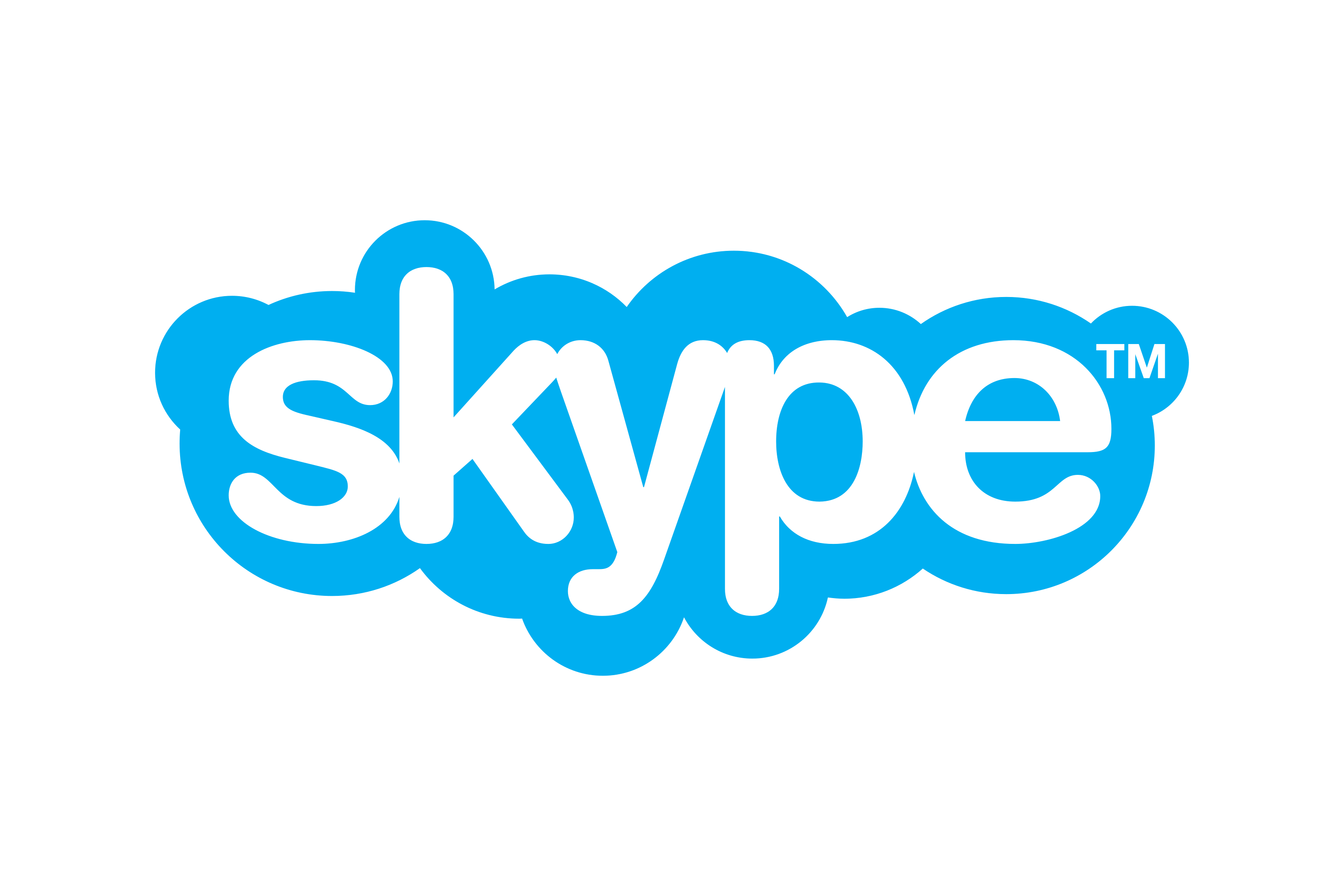 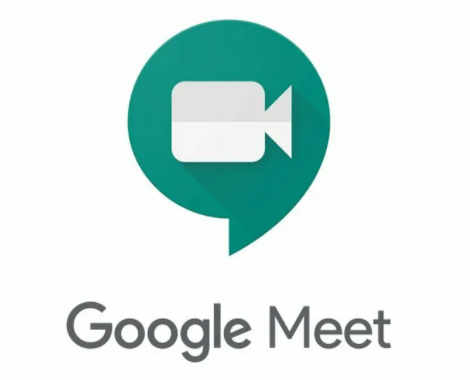 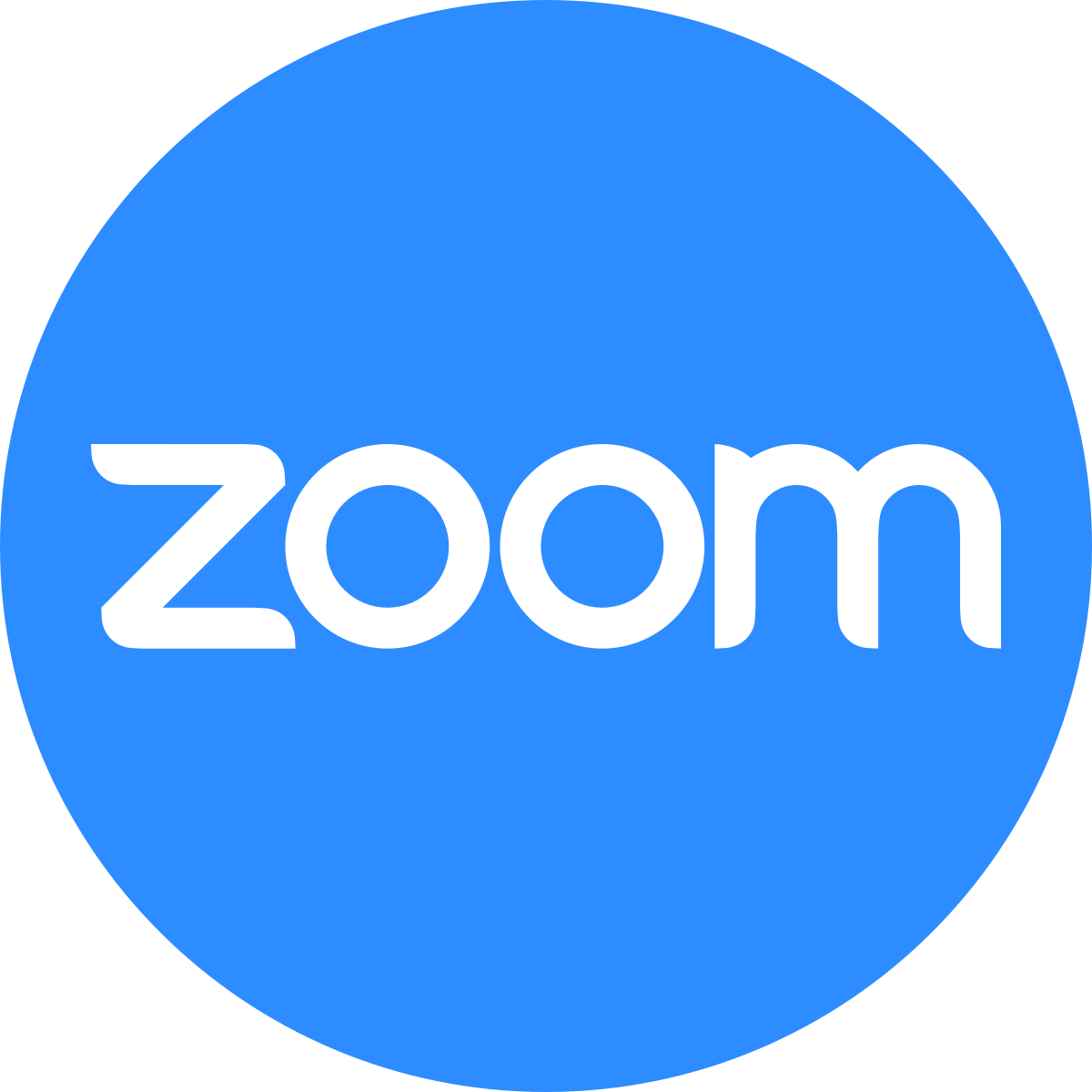 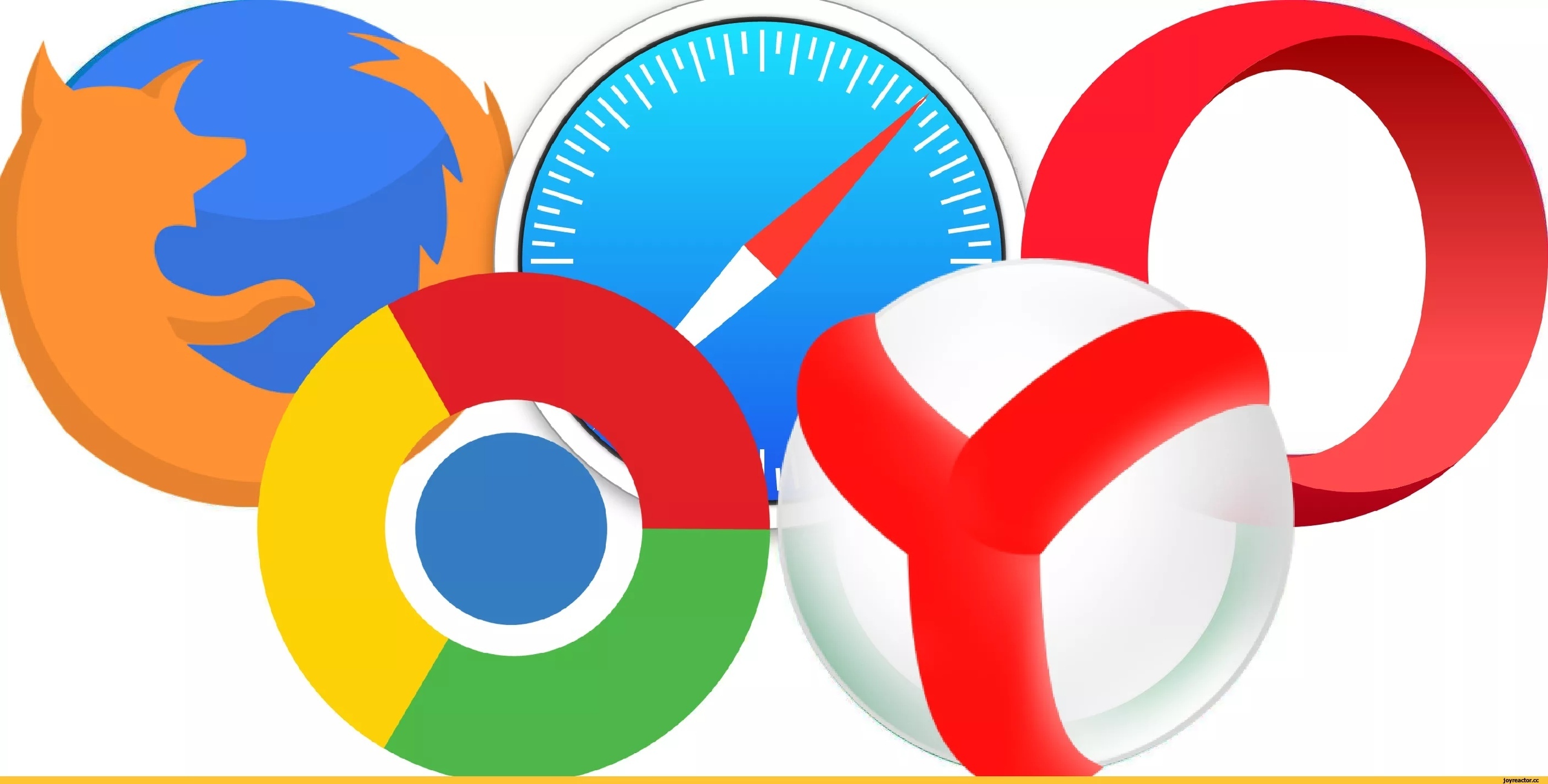 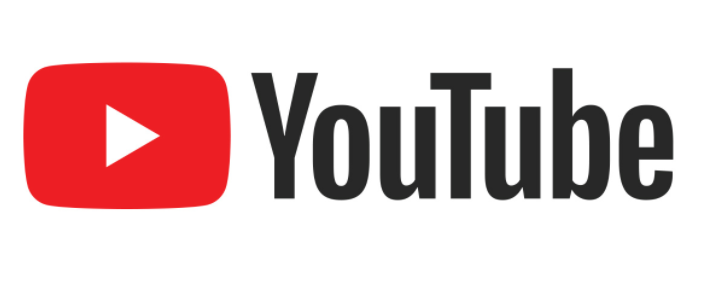 Классификация средств ИКТ
По форме взаимодействия с обучаемыми:

технология режима «offline»;





технология режима «online».
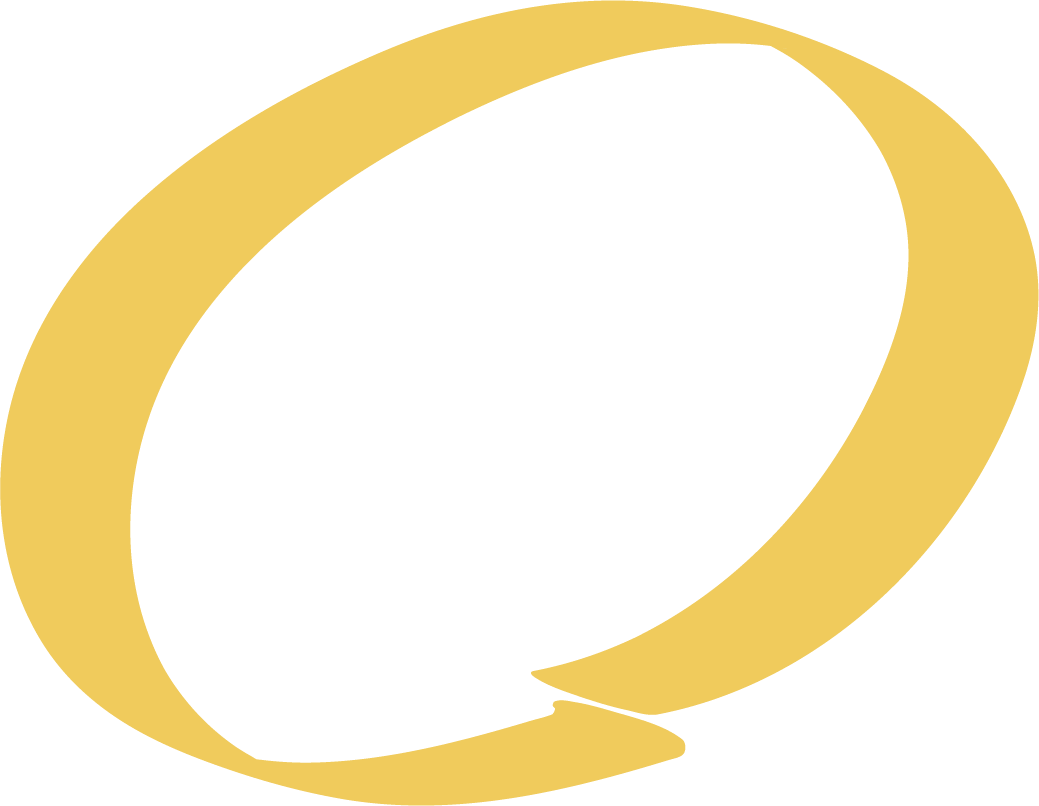 Использование средств ИКТ в сочетании с другими стратегиями формирования лексической компетенции
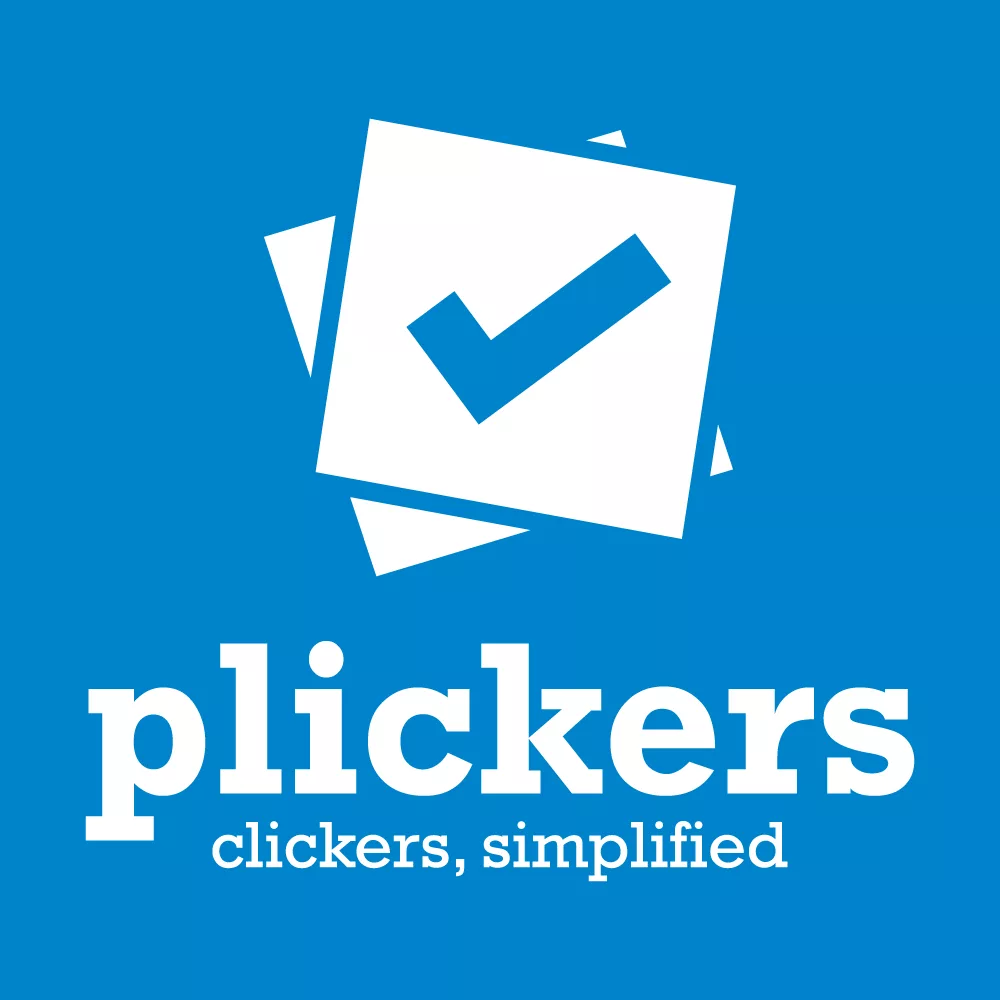 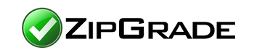 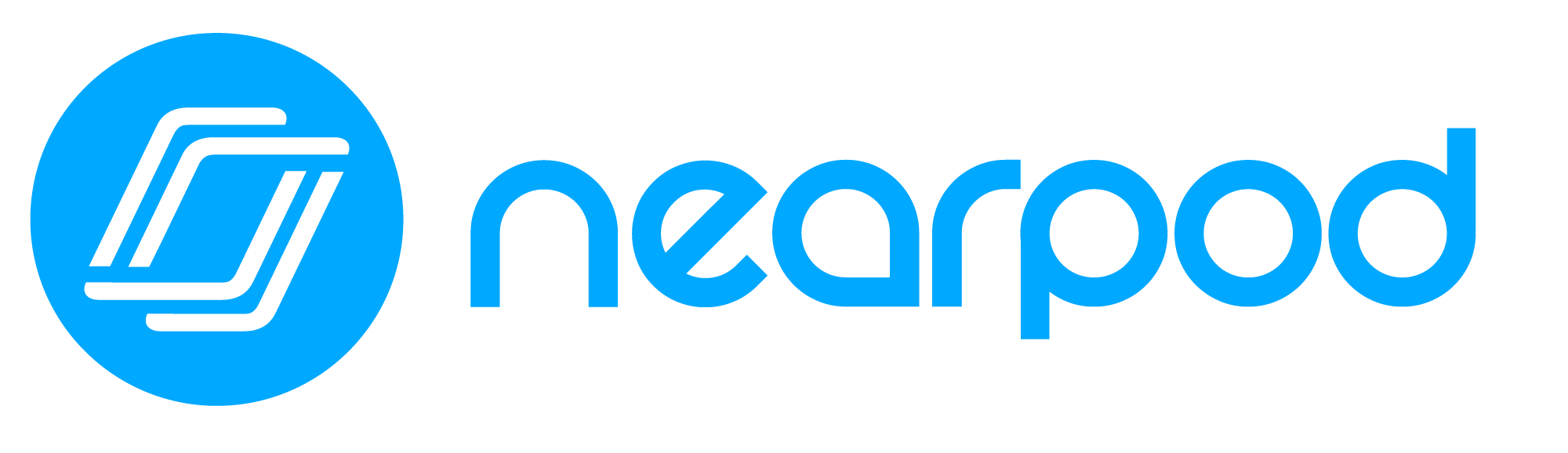 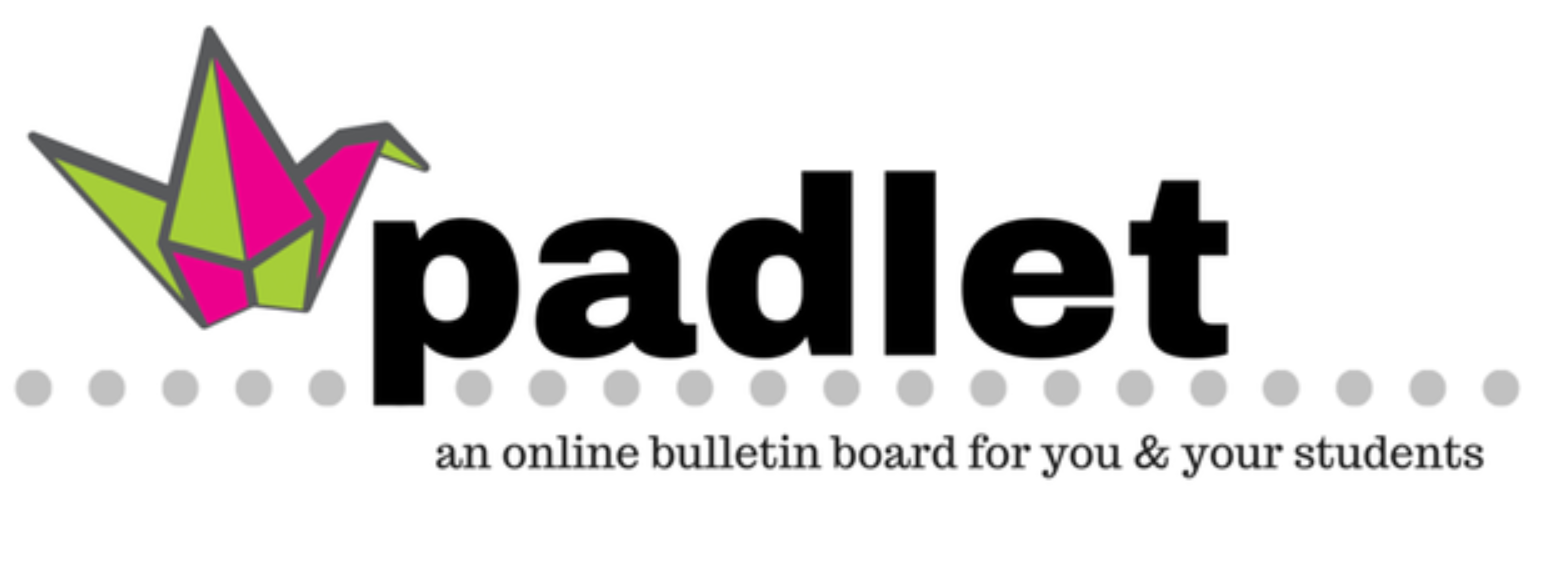 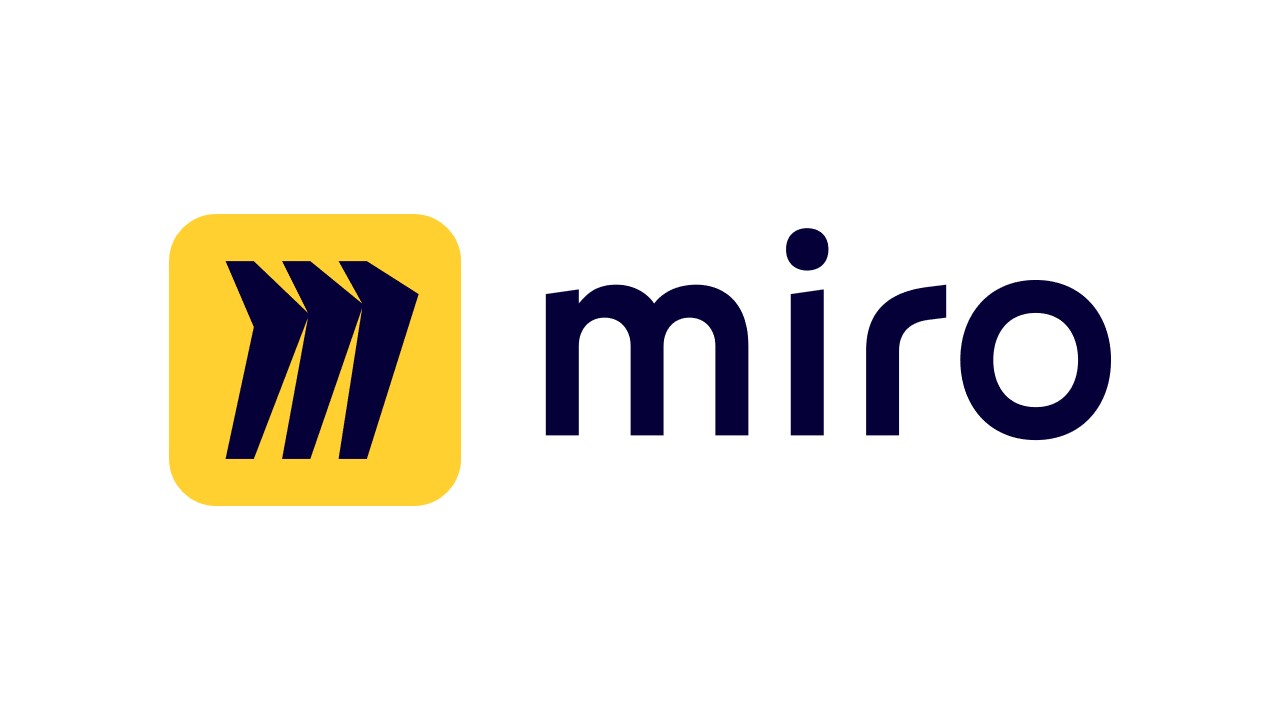 Спасибо за внимание!